Занятие по познавательному развитию ФЭМП в подготовительной логопедической группе «Пора в школу»
Воспитатель: Селянкина Н.А.
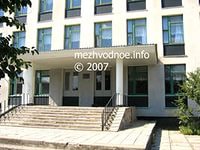 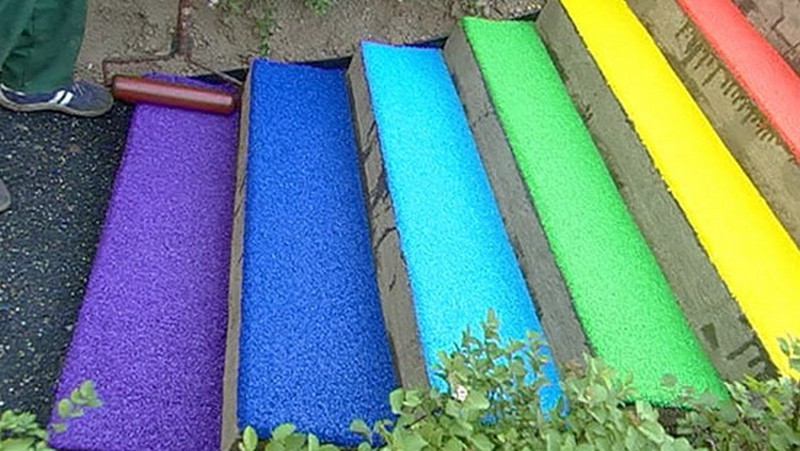 Что лишнее?
Что лишнее?
Что лишнее?
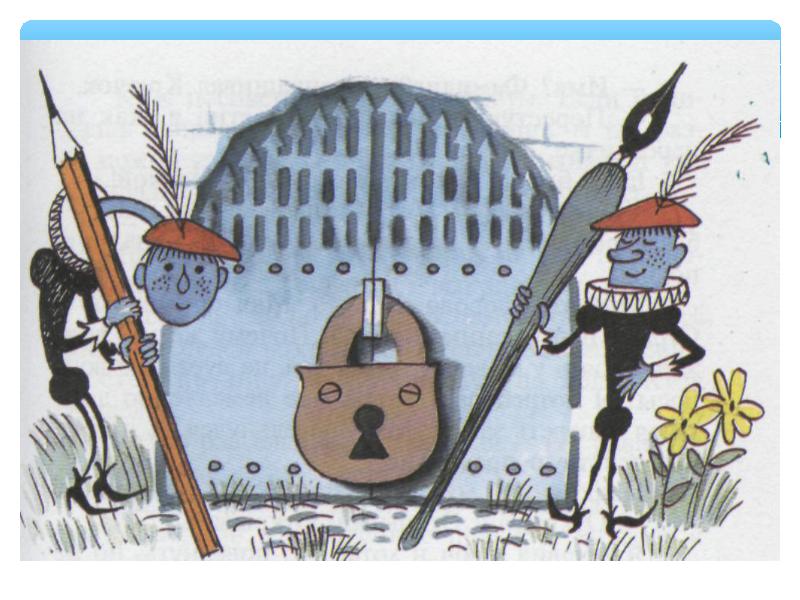 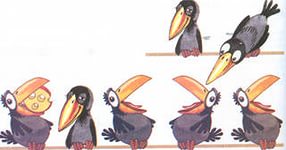 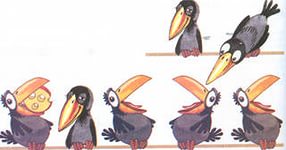 7
5
+
= 12
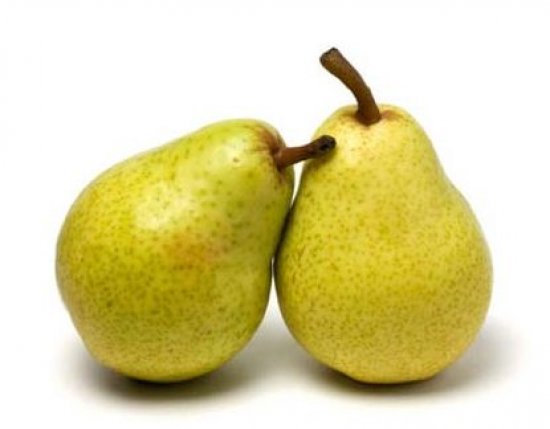 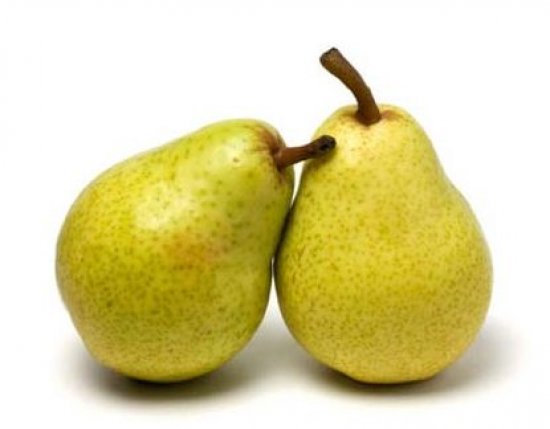 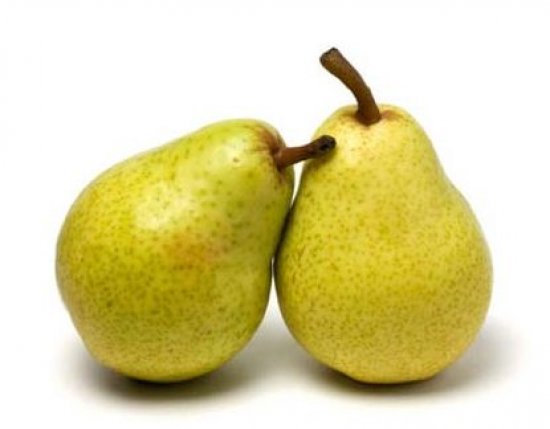 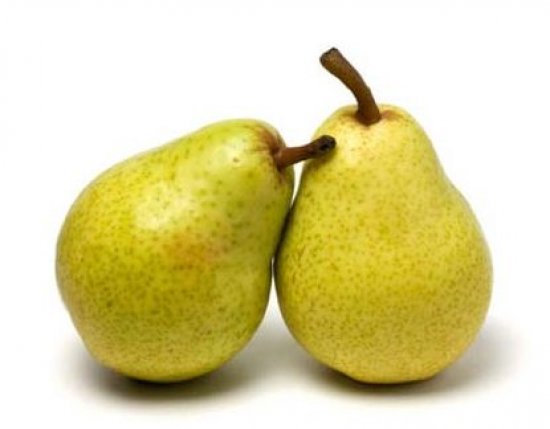 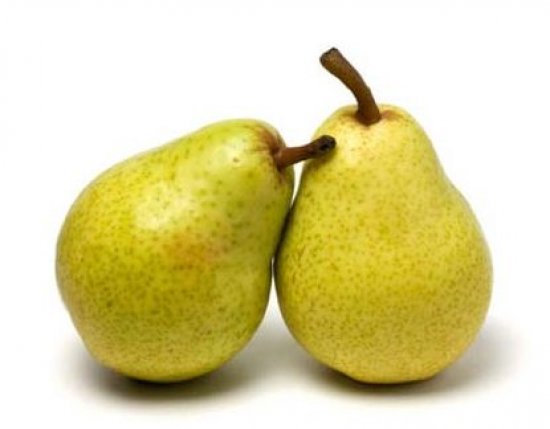 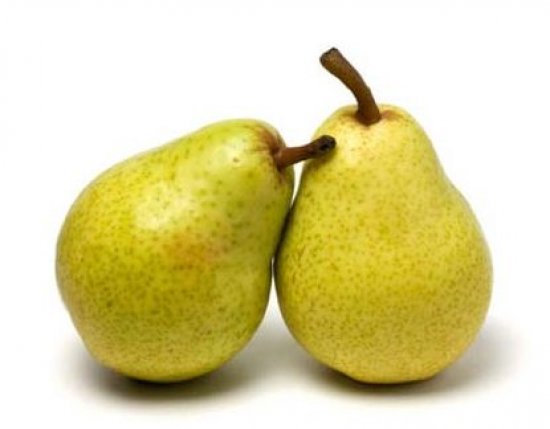 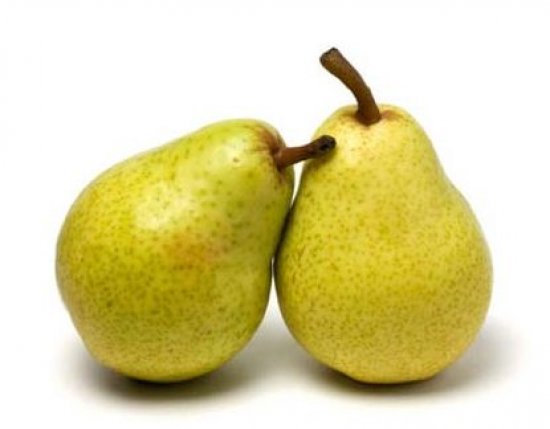 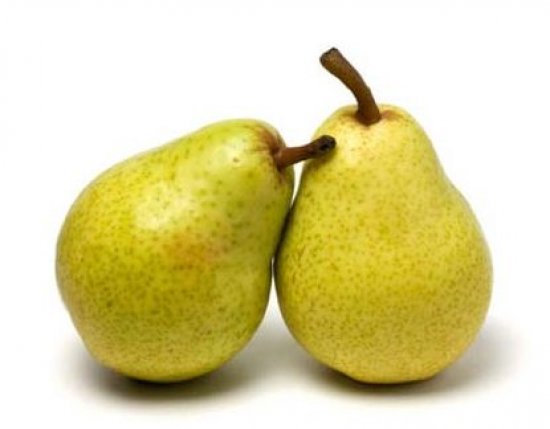 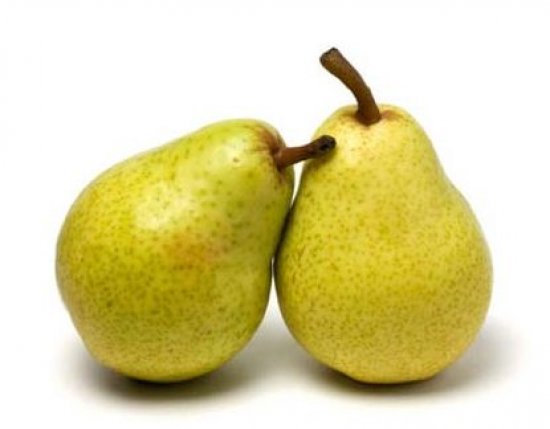 15
2
=13
-
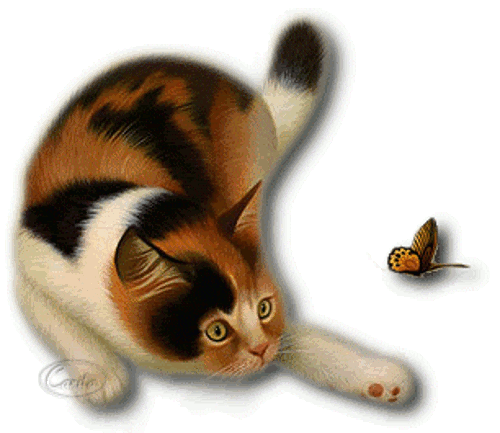 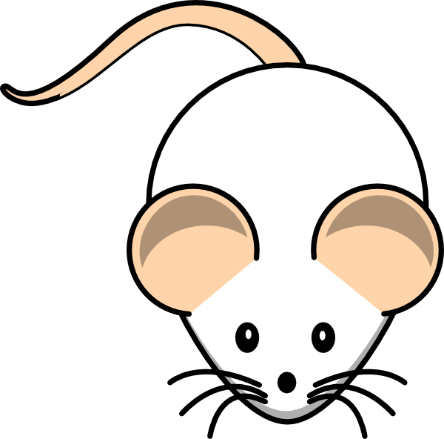 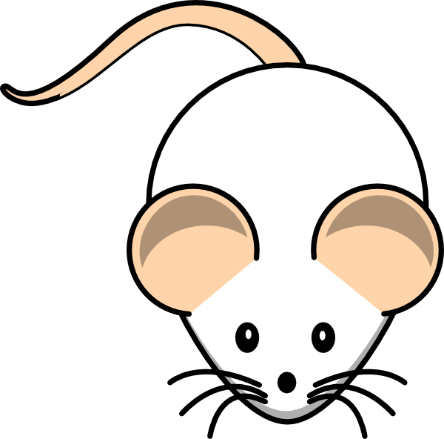 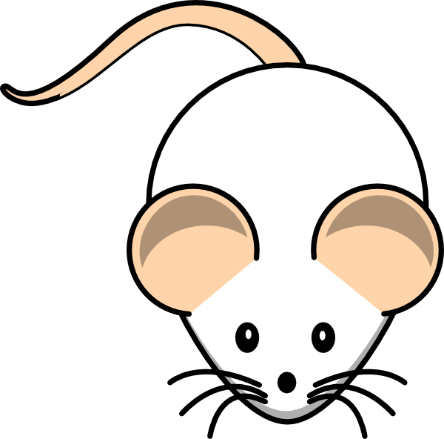 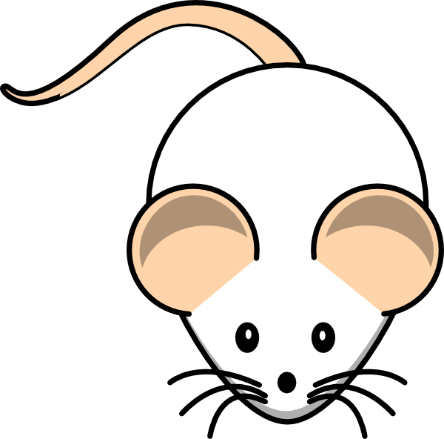 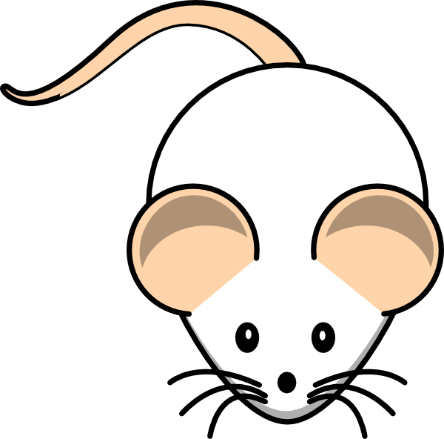 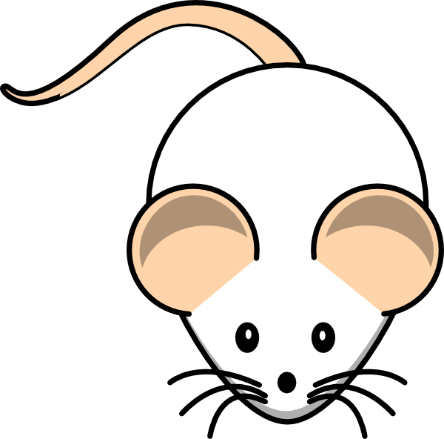 1
+
5
=6
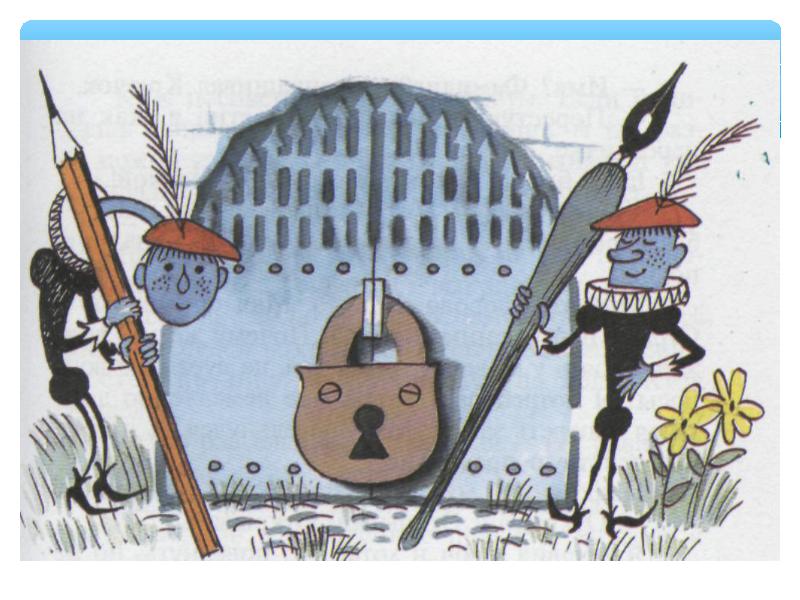 12
13
6
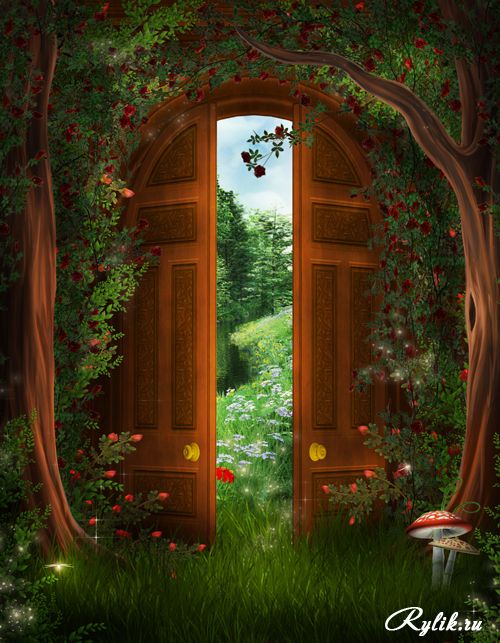 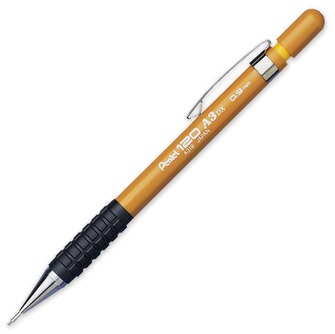 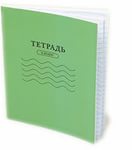 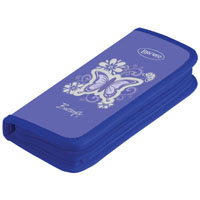 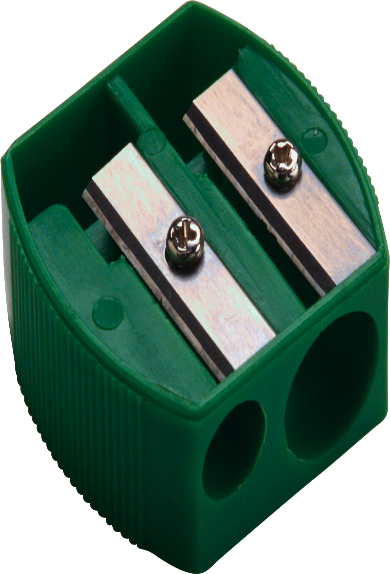 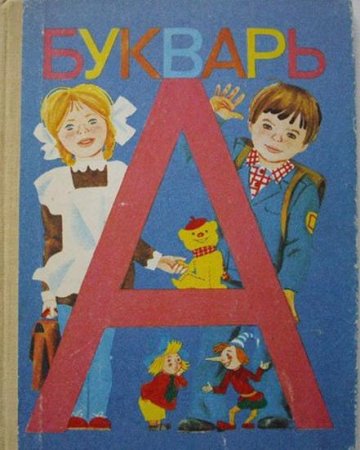 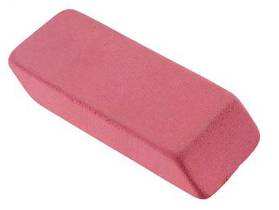 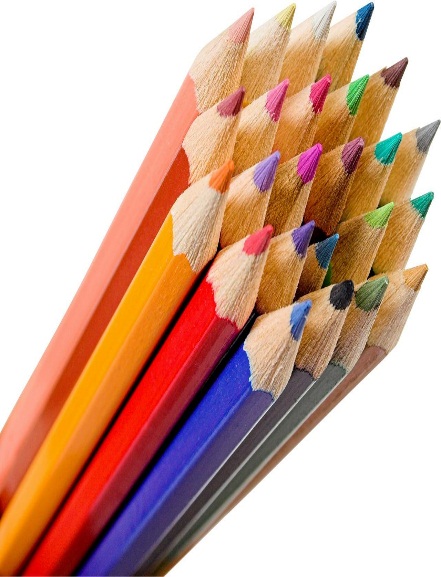 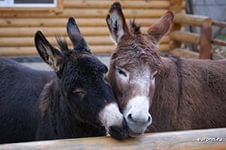 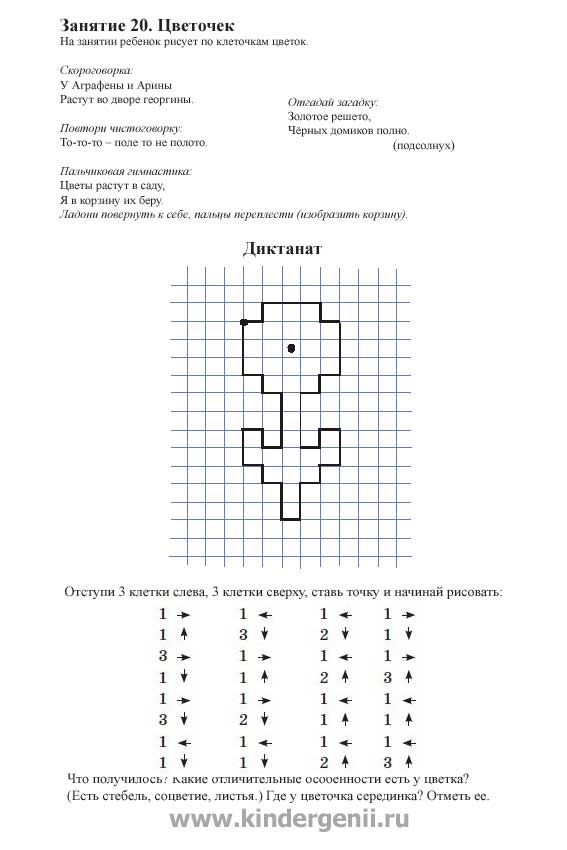 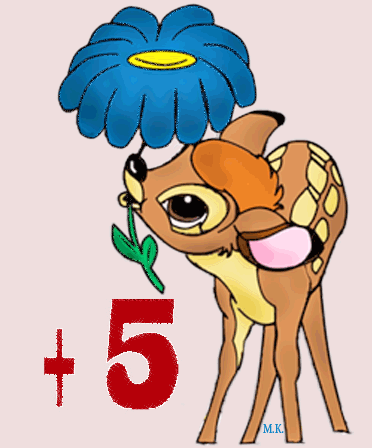